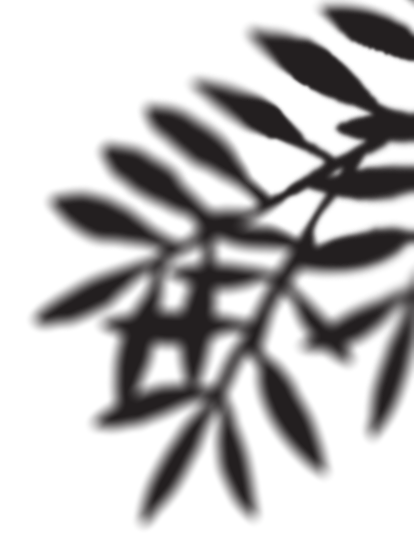 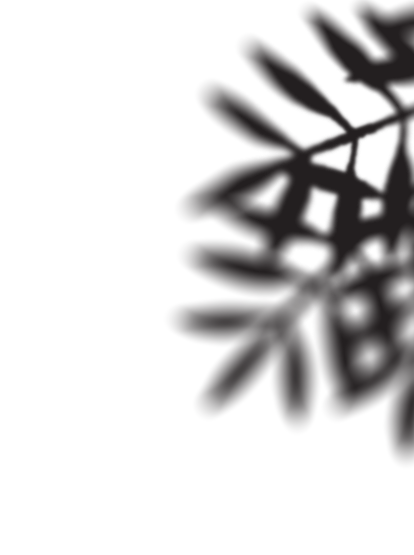 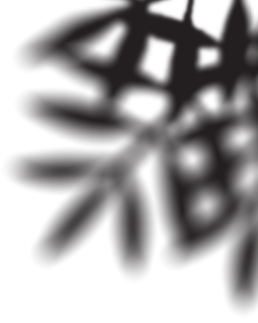 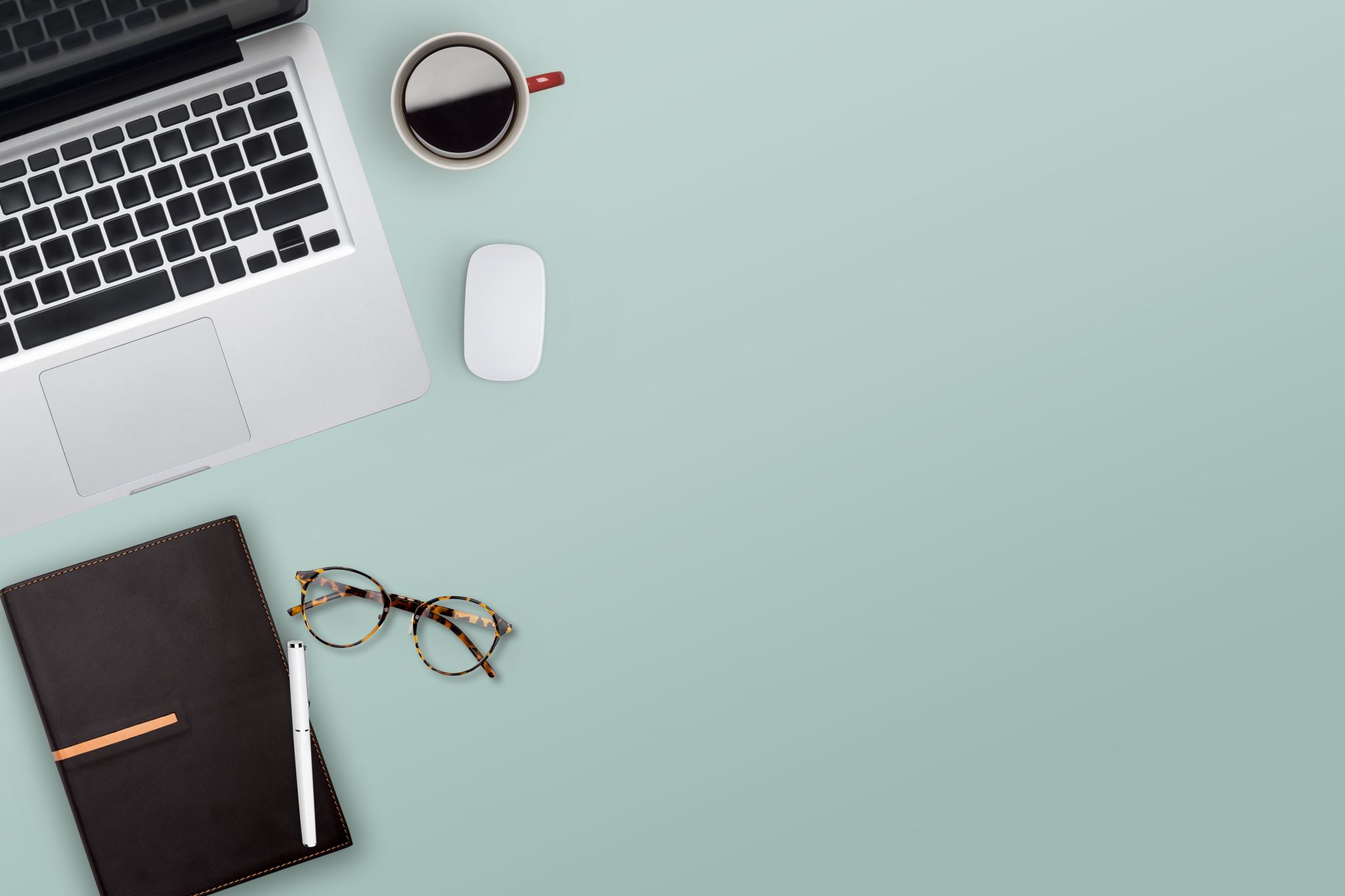 INSTRUCCIONES PARA REALIZAR TU ESPACIO DE ACTIVIDADES
1.- Las actividades deben tener un carácter crítico y motivadoras para que otras personas se animen a seguir vuestro ejemplo.
2.- En el trabajo en grupo es fundamental que todos los participantes tengan muy definido su rol.
3.- Solo se valorará si se han realizado todas las actividades correctamente.
4.- Una vez vencido el plazo de entrega no se recibirá ningún trabajo salvo que se justifique un problema grave e irreparable.
5.- Para evitar problemas lo mejor que puedes hacer es entregarlo unos días antes.
6.- No dudes en ir mostrando tus pasos al profesor para que te pueda ir guiando y ayudando en tu aprendizaje.
7.- Cada actividad está explicada en detalle en su propio espacio.
8.- Mira el vídeo, conciénciate y motívate para mejorar el mundo.
9.- Repasa muy bien lo que se te pide en cada actividad.
Ignacio Martín Pintor

Geografía e historia

3ºESO